DSC Delivery Sub-Group
Monday 16th December 2024
1b. Previous DSG Meeting Minutes and Action Updates
The DSG Actions Log will be published on the DSG pages of Xoserve.com
2. Changes in Change Development
2a. Change Proposal – For Initial Overview of the Change
2a. Change Proposal – For Initial Overview of the Change
2a.i - XRN 5781.1 UNC Modification 0872s Single-sided Nominations for clearing houses of gas exchanges​

2a.ii - XRN 5858 DDP Release 5 2024/2025​
XRN 5781.1 UNC Modification 0872s Single-sided Nominations for clearing houses of gas exchanges
XRN5858 DDP Release 5 2024/2025
2b. Change Proposal Initial View Representations
2b. Change Proposal Initial View Representations
XRN5846 - New allowable value (M - Thermal Mass) for Meter Type Code (H100)​
XRN5846 - New allowable value (M - Thermal Mass) for Meter Type Code (H100)
Change proposal XRN5846 has been raised to add ‘M’ as an allowable value in all inbound and outbound files where the field Meter Type Code is utilised

As part of the H100 project thermal mass meters will be used and a new Meter Type Code is required to identify these. The allowable value ‘M’ has been added to the Meter Type Code (A0026) field Market Domain Data (MDD) Meter Product General and now CDSP systems must be updated to reflect this

Customer level requirements have been drafted, provided to the proposer, and submitted for impact assessment
Next Steps
Any comments are welcomed on the customer requirements presented

The CDSP will continue the initial impact assessments based on them

Lower-level internal CDSP requirements will be developed to meet the customer requirements

Either, High Level Solution Options (HLSO) or a Detailed Design, will be generated and presented back to industry stakeholders
2c. Undergoing Solution Options Impact Assessment Review
2c. Undergoing Solution Options Impact Assessment Review
None for this meeting.
3. Changes in Detailed Design
3a. Design Considerations
3a. - XRN 5702 – Update to assess the replacement of Facsimile as a form of communication – Modification 0864S.
XRN5702 – Update to assess the replacement of Facsimile as a form of communication (Modification 0864S)
Detailed Design
Background
Change XRN5702 has been raised to deliver the requirements of Modification 0864. Modification 0864 Update of UNC Code Communication Methods (removal of facsimile/fax) has been raised as it seeks to align obligated Code Communication methods with future communication network changes, attributable to national PSTN decommissioning, and the subsequent retirement of fax devices.  
CDSP currently stores FAX as an alternate communication type received as part of registration requests and contact updates from Shippers. Post XRN5702 implementation, FAX will be rejected if provided as a communication type and INT (Email) will be accepted as an alternate communication type, along with mandatory Telephone information.
Detailed Design Summary
The XRN5702 Detailed Design Change Pack contains further details of the change and is summarised here:

File Format Updates
Registration and Contact Data
‘FAX’ is removed, and ‘INT’ (Email) is added, as an allowable value within the S67 record segments (multiple related files)
File format structure change to remove Field CONTACT_FAX_ NUMBER from the U87 record in the SNO and SNR files

DN and IGT Portfolio Files
File format structure changes
EDL/EQL - ELA_IDENTITY field Length increased to 241 within the B39 record to accommodate Email address
IDL/IQL - COMMUNICATION_IDENTITY field Length increased to 241 within the B46 record to accommodate Email address
CONT_ELECTRONIC_COMM_TYPE updated to allow ‘INT’ (Email) as an allowable value with ‘FAX’ removed
EWS - ELA_IDENTITY field Length increased to 241 within the E24 record to accommodate Email address
ELA_TYPE updated to allow ‘INT’ (Email) as an allowable value with ‘FAX’ removed


Proposed Email Validations
Email format validations to be added in processes handling Emergency contacts in the S67 Segment, to ensure any data stored is in a valid email structure i.e. local_part@domain.com
Please refer to the change pack for full details
Detailed Design Summary
Proposed New Rejections
Two new rejections CTT00049 and CTT00050 will be introduced








SwitchStream
‘FAX’ will be removed and ‘INT’ for Email will be added as an allowable value in CONT_ELECTRONIC_COMM_TYPE field of the S67 record segment within the below inbound files
Impacted files defined within the change pack
Changes to allow ‘@’ as a special character to support submission of an email data in the existing CONTACT_ELECTRONIC_ADDRESS TYPE attribute within S67 record, used in CNF file.
Detailed Design Summary
CSS Registrations via API
Existing APIs for CSS flows will be amended to add ‘INT’ (Email) as an allowable value and remove ‘FAX’ from the validation list. Post this change if any BRN request is received via API and has communication type as ‘FAX’, an error message will be generated from API and the Shipper will be notified with the validation error message ’Request cannot be processed because supplied parameters are invalid’


Report Updates
Existing contact reports will be amended to remove fax and include email data within the report headings and data
Proposed new annual report to Shippers and IGTs to provide a view of MPRNs within their respective portfolios that meet the criteria for emergency contact details and if that has been provided
This is a proposed process enhancement to help customers identify any missing emergency contact information
Existing weekly contact report to DNs to be updated to include additional data attributes to reflect if mandatory emergency details/email is available for each Supply Meter Points
This is a proposed process enhancement
A one-off report is proposed to provide Shipper customers with all active fax entries within the existing UK Link system that will be end dated as part of this change
Detailed Design Summary
Next Steps:

The Detailed Design Change Pack (DDCP) was issued for consultation on 13th December.
For reference, the pack is located here

All parties will vote on the outcome of the DDCP consultation at Change Management Committee (ChMC) in January 2025
3b. Requirements Clarification
3b.i. – None for this meeting
4. Release/Project Updates
4. Release/Project Updates
4a. June 25 Major Release proposed scope
4b. XRN5778 November 24 Major Release – Implementation Update
4c. XRN5825 Minor Release drop 13
4d. XRN5818 February 25 Major Release Update 
4e. DDP Update
4a. June 25 Major Release
Scope for Information
Proposed Scope
4b. November 2024 Major Release
XRN5778 – November 24 Major Release- Status Update
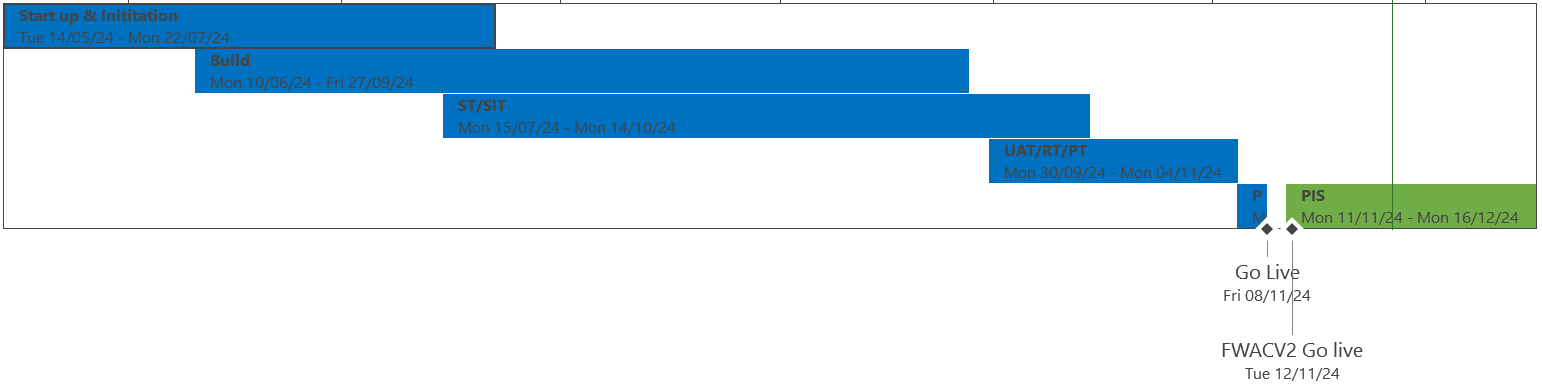 Complete
On Track
At Risk
Overdue
Slide updated on 26th November 2024
4c. Minor Release 13 Update
XRN5825 – Minor Release 13 - Status Update
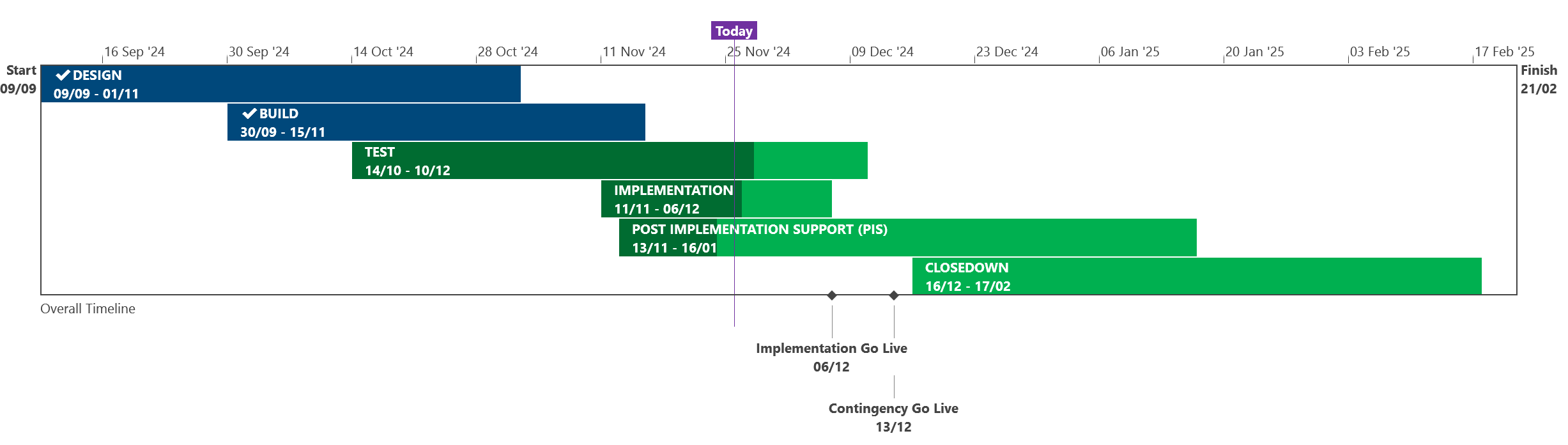 Overdue
At Risk
Complete
On Track
Slide updated on 26th Nov 2024
4d. February 2025 Major Release Update
XRN5818 – February 25 Major Release- Status Update
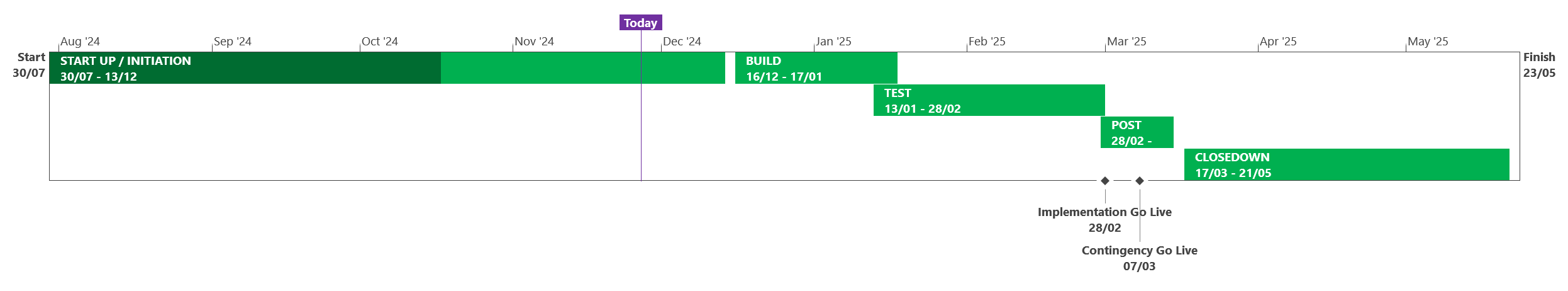 Complete
On Track
At Risk
Overdue
Slide updated on 28th November 2024
4e. DDP Update
Agenda
Roadmap update
Release Delivery
Latest focus
Roadmap
2023
2024
Release 4 
Oct - Nov
Release 5
Dec - Jan
Release 6 
Feb - Mar
Release 1 
Apr – May
Release 2
Jun - Jul
Release 3 
Aug - Sep
Release 4 
Oct - Nov
Release 5
Dec-Jan
Release 4 –  DN portfolio
Complete
Release 5 –  XRN 5605 (IGT Mod 159V), XRN 5607 (AQ Corrections)
Complete
Release 6 - DN Portfolio History, IGT MDD
Complete
Release 1 – Hydrogen Trials
Complete
Release 2 – Hydrogen Trials
Complete
Release 3 – XRN5615 Vacant Sites / AQ at Risk
Complete
Release 4 – XRN5615 Vacant Sites
Complete
Release 5 - Shipper Pack, DN AQ Tracking, IGT Reads
In Progress
5. Change Pipeline
DSC Change – Review of Key Achievements
Planning and Delivery
3 Major UK Link Releases implemented (1 currently in Post Implementation Support phase)
2 Minor UK Link Releases (1 delivered, 1 on track)
9 Adhoc projects delivered (including UNC Modification process changes)
Total Cost of above projects approx. £1.6m 
5 DDP Releases (4 delivered, 1 on track)
3 CMS Releases
Reduced change debt (carried forward change proposals) year on year by 44% 
forecast 14 changes in backlog end of December 2024 compared to 25 changes carried forward from 2023 into 2024

Customer Engagement and Relationship Management 
KVI Performance YTD – 95% after 2 quarterly surveys
12 Change Management Committee meetings 
12 DSC Delivery Sub-Group meetings
18 DSC Customer Constituency meeting
60 ChMC pre-meets with both Joint Office and all DSC Change Management reps
Delivered 24 pre and post ChMC meeting briefs to customers
[Speaker Notes: New processes – Addendum process, holding sow process, Finance/FPG process, cancellations/deferrals, sow plan , CI, escalation]
End of Year Recap - Change Delivery PlanJanuary 24 – December 2024
Dec-24
Jan-24
Apr-24
Aug-24
XRN5665
Minor Release 12
XRN5727
XRN5795
Minor Release 13
XRN5825
XRN5695
XRN5690
XRN5771
XRN5815
XRN5793
February 24 – Major Release
XRN5604, XRN5605, XRN5607
XRN5732
XRN5835
June 24 – Major Release
XRN5573b, XRN5675
November 24 – Major Release
XRN5585, XRN5615, XRN5720
20 DSC Change Proposals and associated projects implemented within Calendar year (2024)
Slide produced 28th November 2024
Delivered Changes - January 2024 – June 2024
Change Delivery Plan – July 2024 – December 2024
2025 Forward View - Change Delivery PlanJanuary 25 – December 2025
Dec-25
Sep-25
Jan-25
March-25
June-25
Minor Release 14
(TBC)
Minor Release 15
(TBC)
February 25 – Major Release
XRN5614
June 25 – Major Release
XRN5616, XRN5702, XRN5784, XRN5846
November 25 – Major Release
Mod0876S | Mod0884 | Mod0890
Adhoc Project
Mod0896
Adhoc Project
XRN5851 – Procurement and Service Activities
February 26 - Major Release
Delivery Key
=  Firm Implementation Date – Funding Approved by ChMC and / or Non-Negotiable Industry Implementation Date in place              
              
               =  Indicative / Target Implementation Date – Changes are planned for delivery – Funding and/or Implementation Date not yet approved by ChMC
        
               = Implemented Change / Release
Slide produced 28th November 2024
Change Delivery Plan – January 2025 – December 2025
Change Backlog Details
Change Backlog – On Hold Details
DSC Change Pack Consultation Plan (2 month view)
Feb – 25
Dec – 24
Jan - 25
XRN5702 – Update to assess the replacement of Facsimile as a form of communication – Modification 0864S
XRN5846 – Update to the Meter product table in UK link to support the Thermal Mass Meter type code
Delivery Key
=  Design Change Pack for Consultation              
             
              =  Solution Option Change Pack for Consultation 

              =  For Information Change Pack
Slide produced 28th November 2024
6. AOB
Supplier Guaranteed Standards of Performance (GSOP) Payment Uplift
Xoserve have noted that Ofgem will increase the compensation payment level of Supplier GSOP payments from 2nd January 2025
The payment level will increase from £30 to £40
This change has been discussed with Distribution Network (DNs) representatives to establish any potential impacts on them or CDSP processes
It has been ratified that there is no impact to DNs or the CDSP
For reference, the Ofgem announcement can be found here
Annex – For Information
7. DSC Change Management Committee Update
ChMC 11th December Meeting
Change Management Committee Update –11.12.24 ChMC Meeting
The Change Management Committee post meeting update can be found here. ​
8. REC Change Update
REC Change
R0120 Search GES API using Meter Serial Number
- CR raised by RECCo, Change will be delivered in February 25. Weekly updates to RTS are now in progress 

R0148 Introduction of classification-based access model into the REC in support of Open Data 
- Discussions ongoing around solution, and Gas Consolidated Report

R0163 Theft Detection Incentive Scheme (TDIS) Reporting Periods
- Xo reviewing ongoing consultation

The following Changes are currently with DCC and the Code Manager:

R0169 Introduction of End of Gate Closure notifications
- Discussions still ongoing w/ DCC around design document. Xo IA to follow.

R0178 Improvements to CSS Business Process Logic
- DCC had questions off the back of their IA. We responded via the Code Manager and are awaiting the output.
November Impact Assessments:
Returned: RFI for I0197 - Introducing a process to provide updates during fault resolutions 
Ongoing: N/A
Expected in December: 
None confirmed at this stage. There are consultations on the REC Portal which we need to assess and potentially respond to
Monitoring Until Delivery
R0080 - Improvements to ‘Failed to Deliver’ CSS Messages
R0092a – DCC Service Level Agreements for the Switching Incentive Regime (Alternative)
R0094 - Clarify obligations on gas meter exchanges that occur close to CoS
R0203 - CSS Retry Strategy
REC Key Terms
GRDA – Gas Retail Data Agent. 
IA – Impact Assessment. 
DIA – Detailed Impact Assessment. 
SPIA – Service Provider Impact Assessment
PIA – Preliminary Impact Assessment
Party IA – Party Impact Assessment
DCC – Data Communications Company
CSS – Central Switching Service
FCR – Final Change Report
ETTOS - Energy Theft Tip Off Service
CM – Code Manager (Includes RPA, RTS & RPS)
TEP – Technical Expert Panel
RPA – REC Performance Assurance (Deloitte)
RTS – REC Technical Services (Capgemini)
RPS – REC Professional Services (Gemserv) 
RFI – Request for information
PAB – Performance Assurance Board
CAB – Change Advisory Board
REC Issues List
I0172 - End-to-End New Connections Process Review to Eliminate Issues Related to New Builds and Similar Situations
I0173 - Improvements to the Theft Detection Incentive Scheme (TDIS)
I0174 - Mandating ETTOS follow up 
I0175 - Introducing a Reasonable Endeavours Scheme within the REC
I0176 - Creation of an Energy Theft Detection and Resolution Body
I0186 - Non-dual fuel Gas PSR customer
I0196 - Requiring the Supplier/Shipper to validate and enrich the data from the MEM prior to updating this in CDSP (withdrawn)
I0197 - Introducing a process to provide updates during fault resolutions
I0198 - Gas MEMs move towards a single interface for key market messages
I0200 - Improving address management targets
I0218 - Proposal to Enable Broader Use of Retail Energy Location (REL) Data for Non-Switching Applications
I0219 - Stranded RMPs in Defunct Suppliers
I0223 - Reconciliation of Unallocatable Transactions Review
9. Portfolio Delivery
9. Portfolio Delivery Overview POAP
The POAP is available here